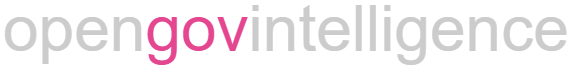 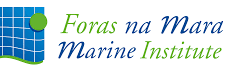 Applying the RDF DataCube model to power data exploration dashboards for the Irish Wave and Weather Buoy Networks
Rob Thomas and Adam Leadbetter
Marine Institute, Ireland
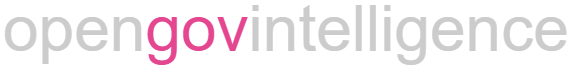 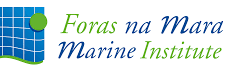 Background – OpenCube project
OpenCube aimed at developing software tools that facilitate

 Linked Statistical Data publishing
 reusing distributed Linked Statistical Data
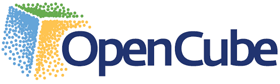 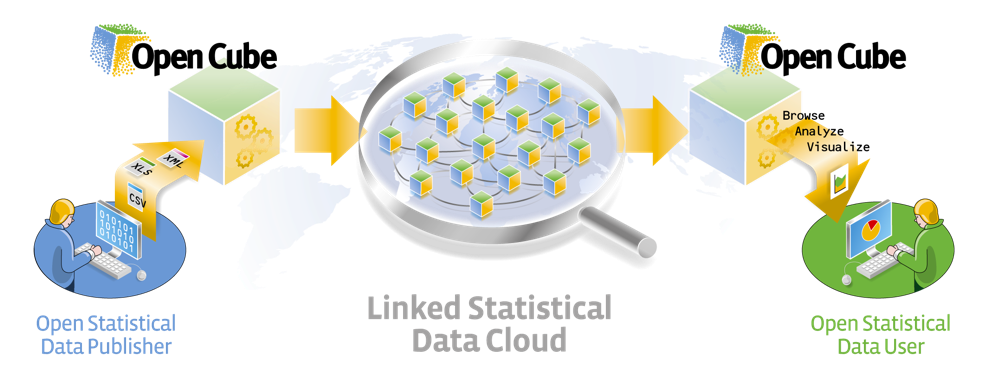 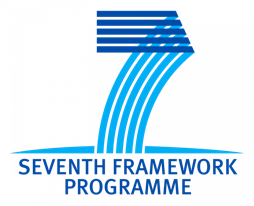 [Speaker Notes: The work covered by this presentation has been carried out under an EU Horizon 2020 funded project called OpenGovIntelligence (or OGI for short).

The OGI project builds on work carried out under the EU FP7 funded OpenCube project, which developed tools to help the publishing and re-use of Linked Open Statistical Data.]
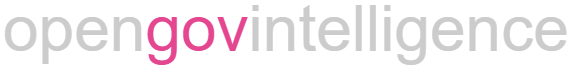 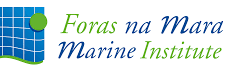 Motivation – Open Government Data
Public administration publishes Open Data in an ad-hoc manner.
Society expects data-driven public services, not raw data.
As a result, society should be involved in service co-production to ensure that public services address their needs.
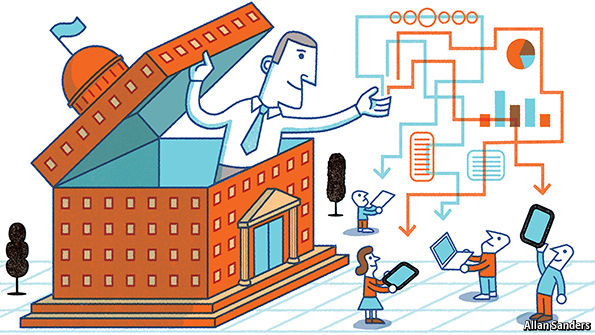 [Speaker Notes: Key message is that despite a large variety of data the public expects data driven services not just raw data.]
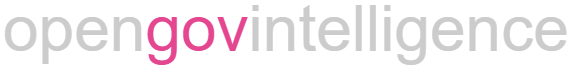 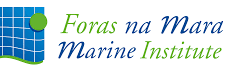 OpenGovIntelligence Pilots
Managing government vehicles in Greece
Business planning in Lithuania
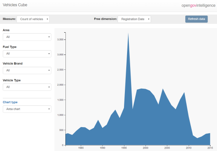 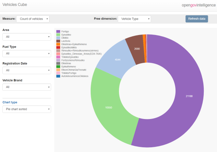 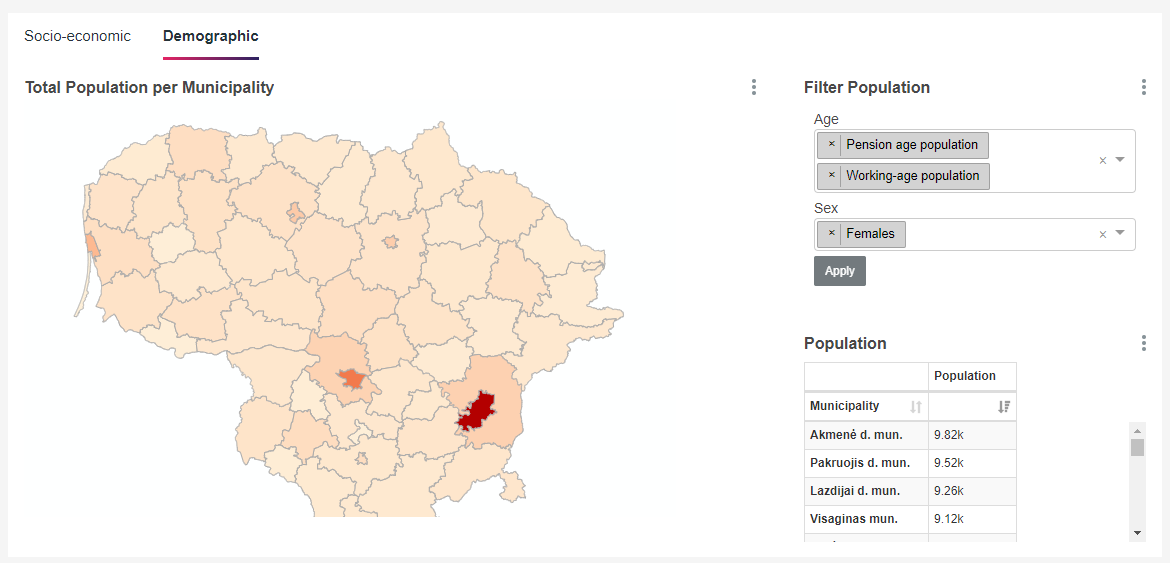 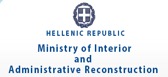 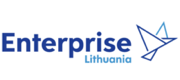 Worklessness in Trafford
Environmental planning in Belgium
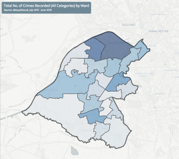 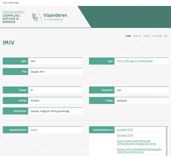 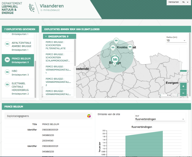 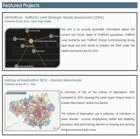 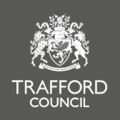 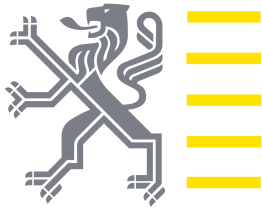 Renewable Energy in Ireland
Real estate in Estonia
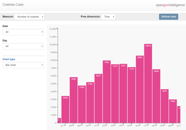 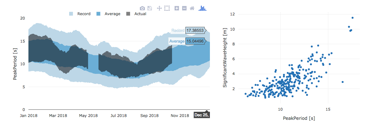 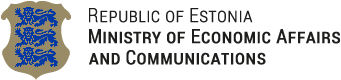 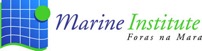 4
[Speaker Notes: The OGI pilot used 6 pilot user cases to drive and assess the development of tools for Linked Open Statistical Data (LOSD) publishing.

Only 2 of the 6 pilots related to environmental data.

The pilots were to develop data dashboards to provide information (derived from data) not just data to the users.

The Marine Institute pilot use case related to marine renewable energy.]
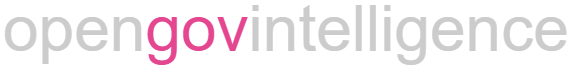 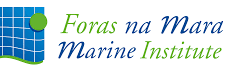 Irish Data Buoy Network
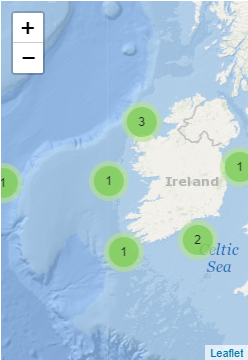 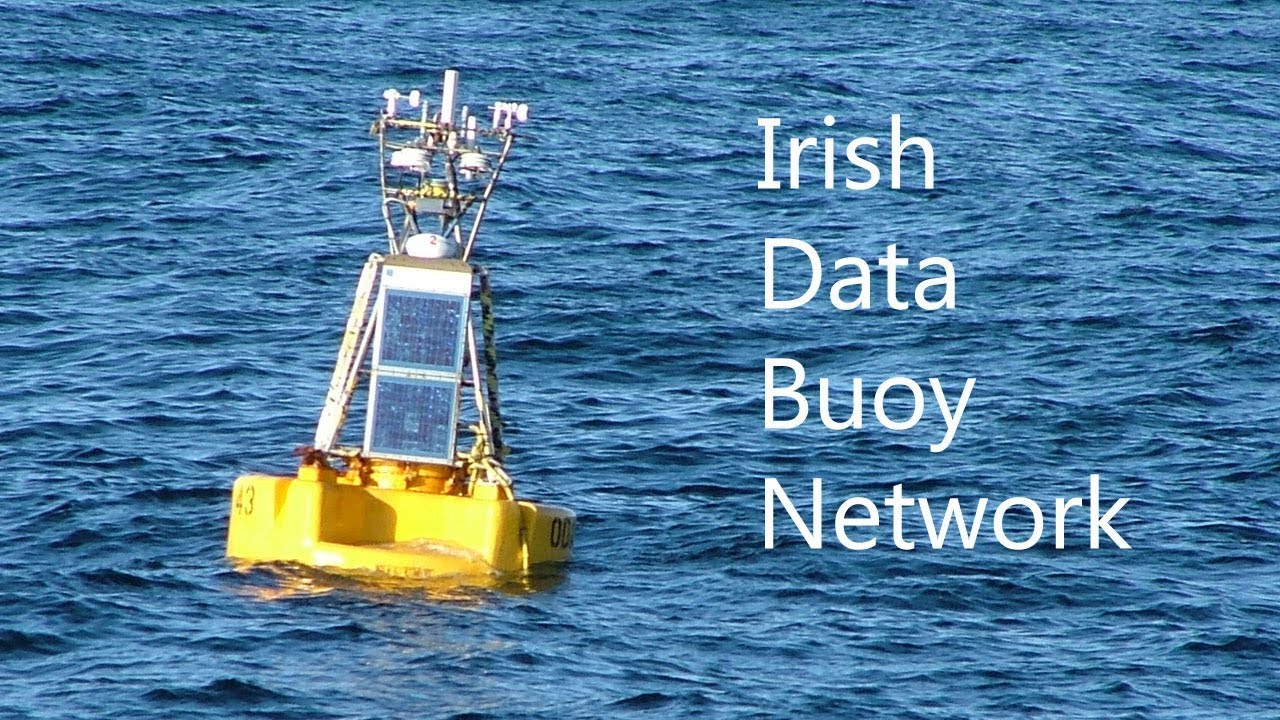 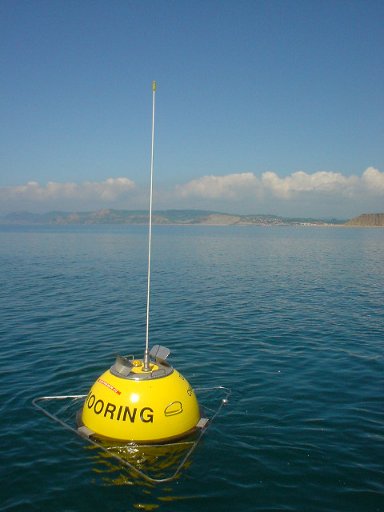 https://erddap.marine.ie/erddap/tabledap/IWaveBNetwork.html
https://erddap.marine.ie/erddap/tabledap/IWBNetwork.html
[Speaker Notes: The Irish Data Buoy Network consists of weather buoys and wave buoys returning meteorological and hydrographic measurements from around Ireland.

Some of the measurements go back to the early 2000s.

The wave buoys return data on the environmental conditions at 2 licenced wave energy test sites. A ¼ scale site in Galway Bay and a full scale test site off the NW coast near Belmullet in Co. Mayo.]
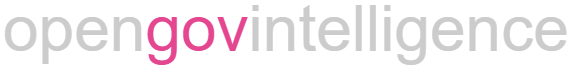 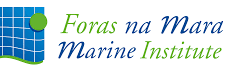 Building the data cube
https://github.com/IrishMarineInstitute/OGI_MIPilot/blob/master/cube_construct_stats.ipynb
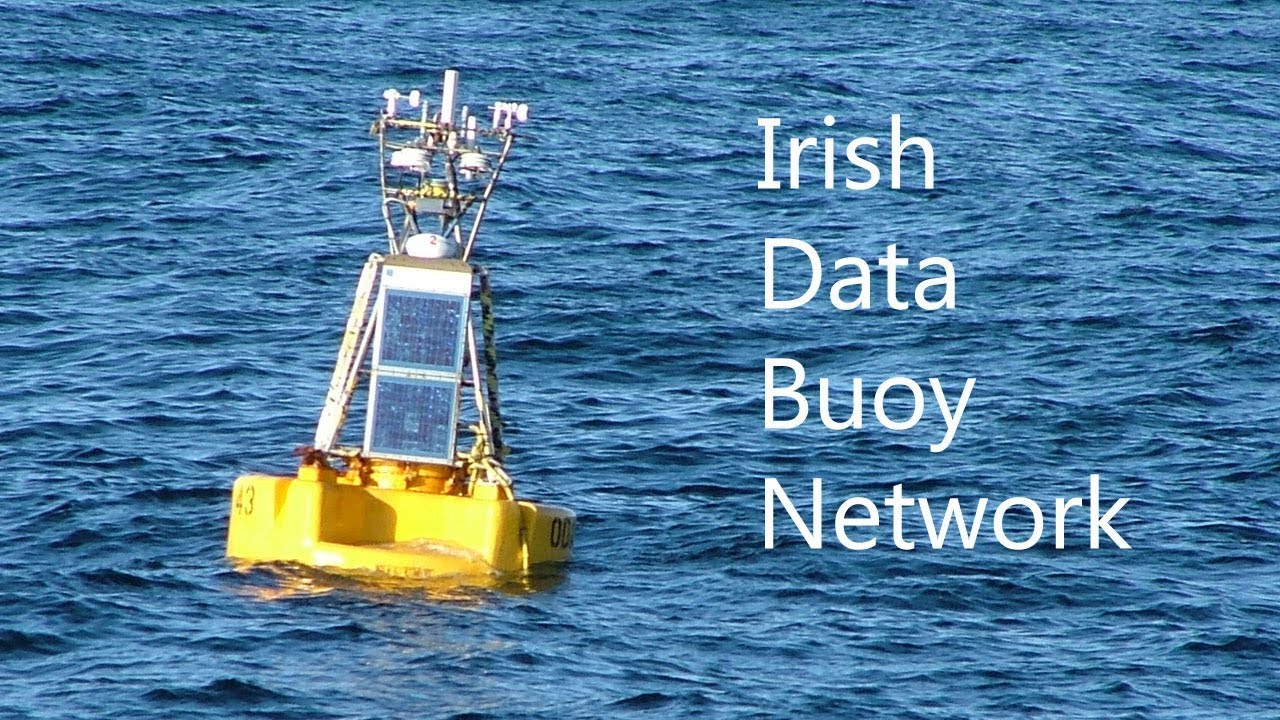 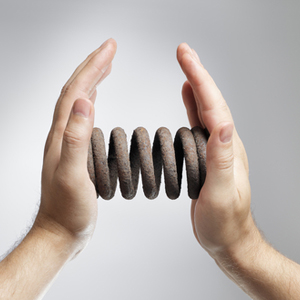 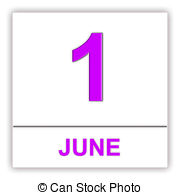 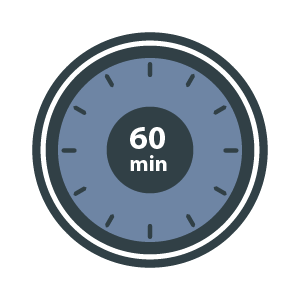 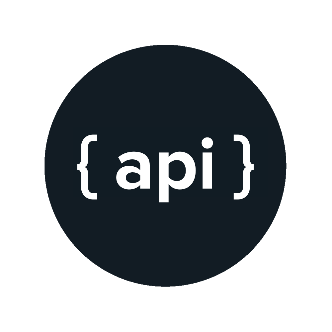 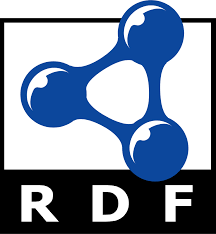 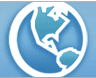 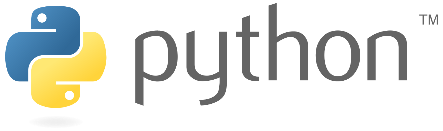 https://erddap.marine.ie/
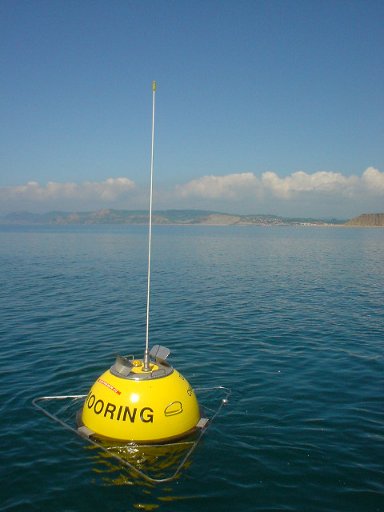 https://linked.marine.ie/sparql
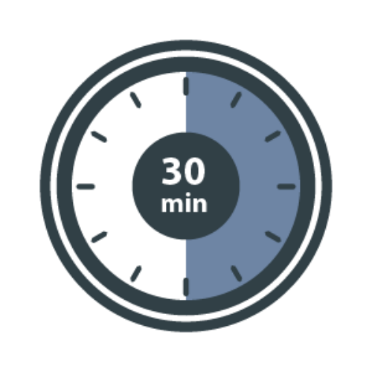 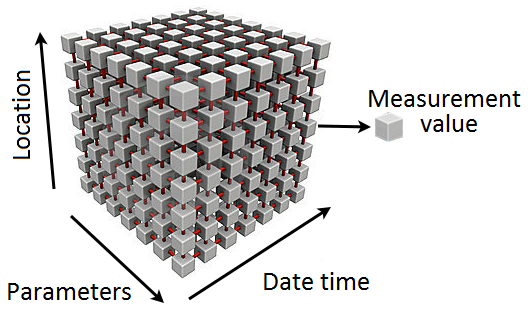 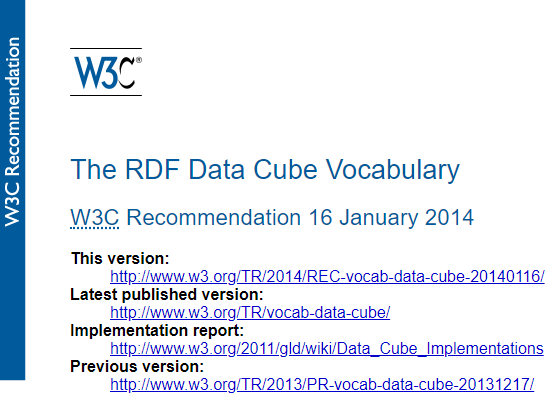 https://github.com/IrishMarineInstitute/OGI_MIPilot/blob/master/cube_triple_generator.ipynb
[Speaker Notes: How did we go about building the Data Cube?

Weather and wave buoy data returned every 60 and 30 minutes respectively in real-time.

Python script calls the data from ERDDAP and calculates daily statistics (max, min, mean standard deviation). 

Direction statistics are calculated on a unit circle and we do not generate min and max values for each day as these would be a nonsense.

These daily statistics are then represented as RDF Data Cubes following the RDF Data Cube Vocabulary. The RDF is then served through a Virtuoso SPARQL endpoint.]
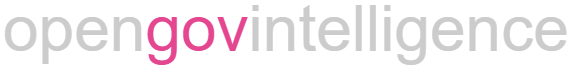 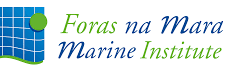 Linking to the semantic web
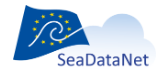 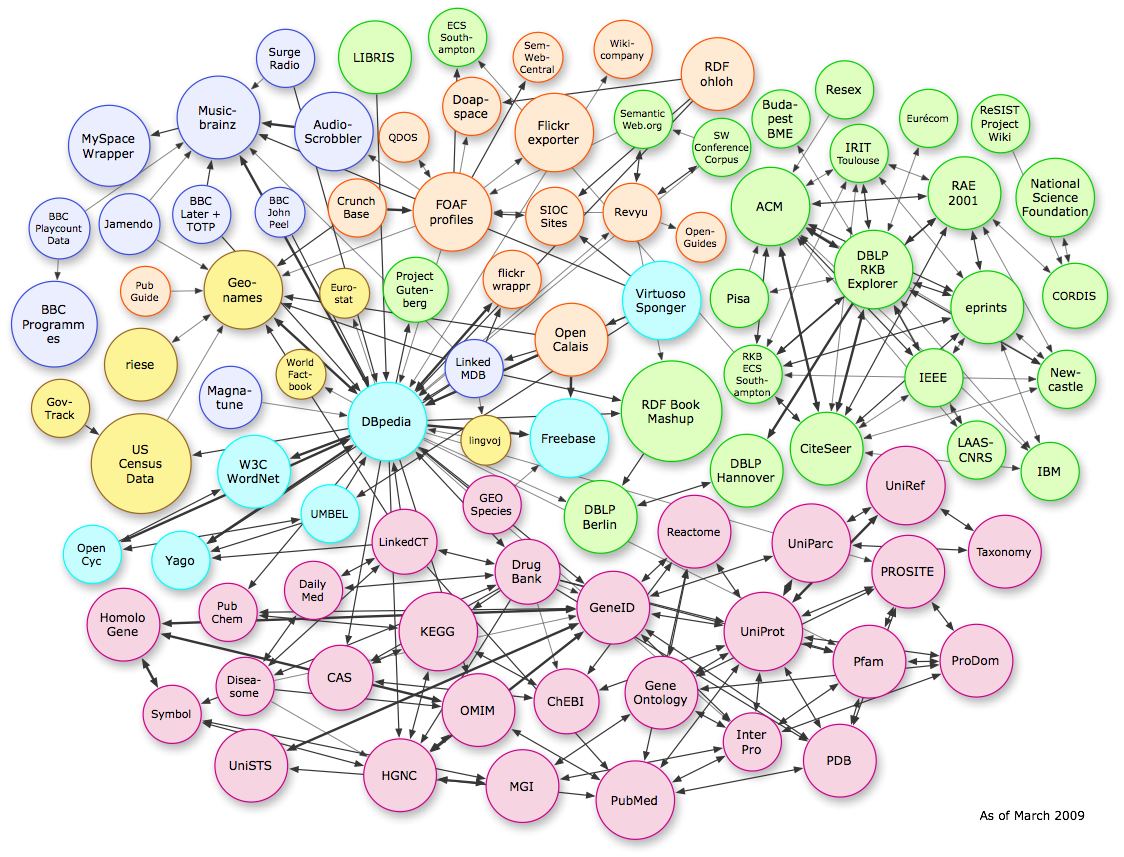 EDMO        EDMED        EDIOS
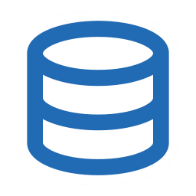 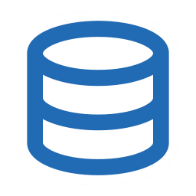 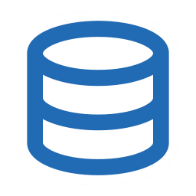 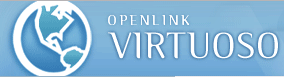 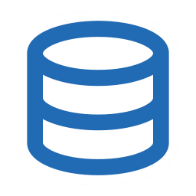 NVS
[Speaker Notes: Within European the SeaDataNet projext has developed metadata catalogues for Marine Organisations, Datasets and Observing Systems. These are now being published as Linked Data.

The RDF Data Cubes we are serving link to these metadata catalogues and use community vocabularies, such as the CF standard names as served by the NERC Vocabulary Server.

Makes marine data part of the semantic web… next step on from where we currently are within the  marine data community where Linked Data should really be Linked “Metadata”.]
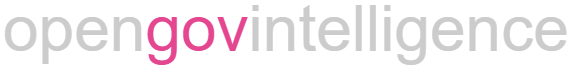 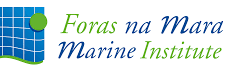 Data – spreadsheet view
Dimensions
Measures
Attribute
Observation
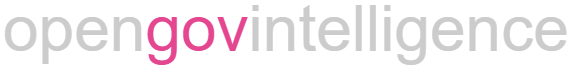 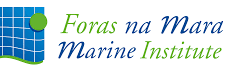 RDF Data Cube Vocabulary
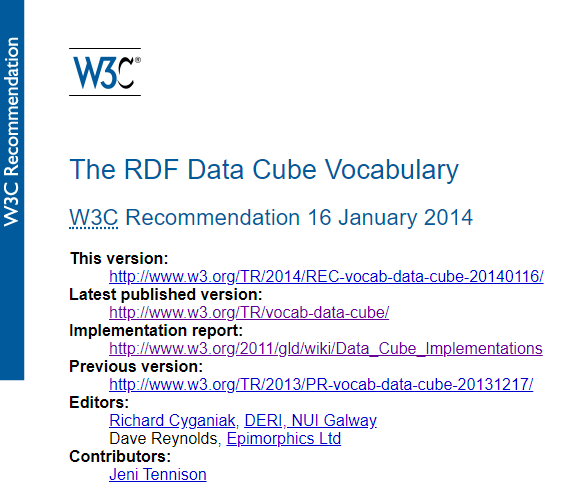 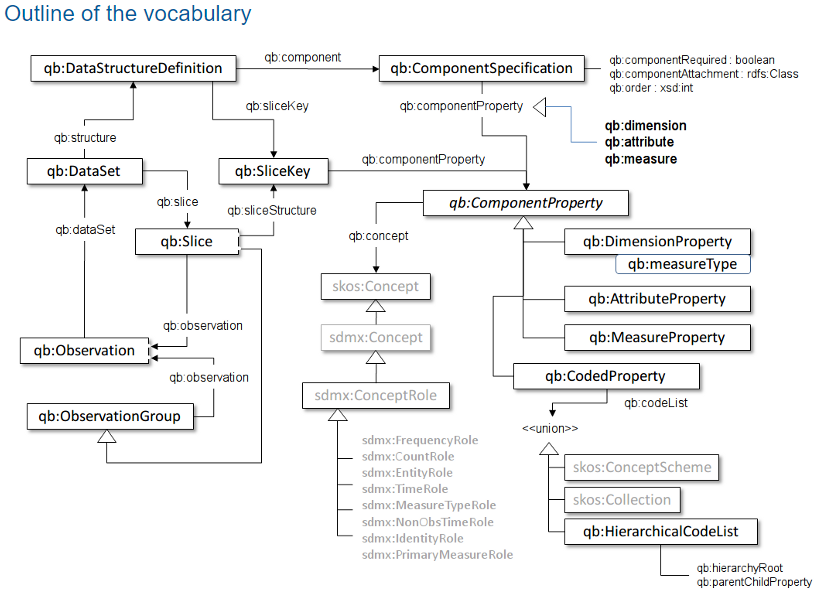 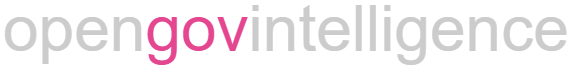 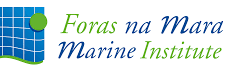 Describing Dimensions
eg:station_id  a rdf:Property, qb:DimensionProperty ;
	rdfs:label "station_id"@en ;
	rdfs:subPropertyOf sdmx-dimension:refArea ;
	rdfs:range mi-vcb:station_id ;
	qb:concept sdmx-concept:refArea ;
	.

eg:Date  a rdf:Property, qb:DimensionProperty ;
	rdfs:label "Date"@en ;
	rdfs:subPropertyOf sdmx-dimension:refPeriod ;
	rdfs:range xsd:date ;
	qb:concept sdmx-concept:refPeriod ;
	.
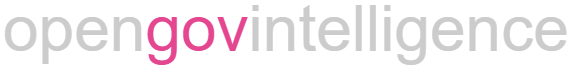 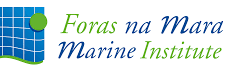 Describing Measurements
eg:Havg  a rdf:Property, qb:MeasureProperty;
    	rdfs:label "Havg"@en ;
	rdfs:seeAlso <http://vocab.nerc.ac.uk/collection/P07/current/IRPTM00V/> ;
	rdfs:comment "Average wave height of all the upcrossing waves measured during the period of observation."@en ;
    	rdfs:subPropertyOf sdmx-measure:obsValue ;
    	sdmx-attribute:unitMeasure <http://vocab.nerc.ac.uk/collection/P06/current/ULAA/> ;
    	rdfs:range xsd:decimal ;
    	.
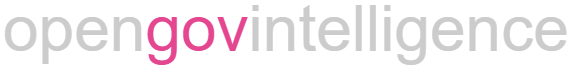 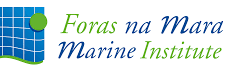 Defining the Data Structure
eg:dsd-IWaveBN_zero_daily a qb:DataStructureDefinition; 
    # The dimensions
    	qb:component 	[ a qb:ComponentSpecification ; qb:componentProperty eg:station_id ;   qb:dimension eg:station_id; qb:order 1; qb:componentAttachment qb:Slice ],
    	             	[ a qb:ComponentSpecification ; qb:componentProperty eg:Date ;            qb:dimension eg:Date; qb:order 2 ],
    	             	[ a qb:ComponentSpecification ; qb:componentProperty eg:statistic ;       qb:dimension eg:statistic; qb:order 3; qb:componentAttachment qb:Slice ];
        
    # The measure(s)
	qb:component 	[ a qb:ComponentSpecification ; qb:componentProperty eg:Havg ; 	qb:measure eg:Havg];
	qb:component 	[ a qb:ComponentSpecification ; qb:componentProperty eg:Hmax ; 	qb:measure eg:Hmax];
	qb:component 	[ a qb:ComponentSpecification ; qb:componentProperty eg:HmaxPeriod ; 	qb:measure eg:HmaxPeriod];
	qb:component 	[ a qb:ComponentSpecification ; qb:componentProperty eg:Tavg ; 	qb:measure eg:Tavg];
  
    # The attributes
    	qb:component [ a qb:ComponentSpecification ; qb:componentProperty sdmx-attribute:unitMeasure ; qb:attribute sdmx-attribute:unitMeasure ; qb:componentAttachment qb:MeasureProperty; ] ;

    # The slices
    	qb:sliceKey eg:sliceByStationID_statistic ;
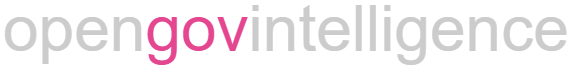 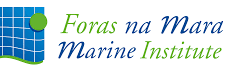 Describing a Slice
eg:IWaveBN_zero_daily_slice12 	a 	qb:Slice;

	qb:sliceStructure  	eg:sliceByStationID_statistic ;
	eg:station_id        	mi-vcb:smartbay_wave ;
	eg:statistic         	mi-vcb:daily_max ;
	qb:observation 	eg:IWaveBN_zero_daily_o22409, …. , … , …
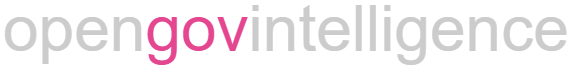 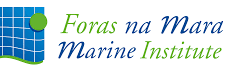 Describing an Observation
eg:IWaveBN_zero_daily_o22552 	a 	qb:Observation;

		qb:dataSet          	eg:IWaveBN_zero_daily ;
		eg:Date             	'2009-01-01'^^xsd:date ;
		eg:station_id       	mi-vcb:smartbay_wave ;
		eg:statistic        	mi-vcb:daily_max ;
		eg:Havg        		0.3821 ;
		eg:Hmax        		1.37 ;
		eg:HmaxPeriod        	4.97 ;
		eg:Tavg        		3.11 ;
		.
Dimensions
Measures
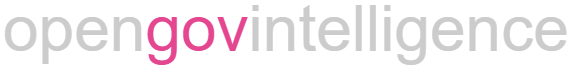 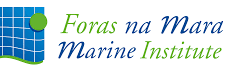 Data Buoy dashboard - https://vis.marine.ie/dashboards
[Speaker Notes: Pilot dashboard to visualise the wave and weather buoy data…

Built on Open Data APIs… anyone can build their own flavour of dashboard from exactly the same resources…

Standards are friendly to developers without domain knowledge…

Demonstration or interactive data dashboards can provide an entry point for the uninitiated to dig deeper into large data sets of interest….]
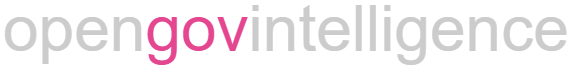 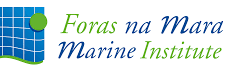 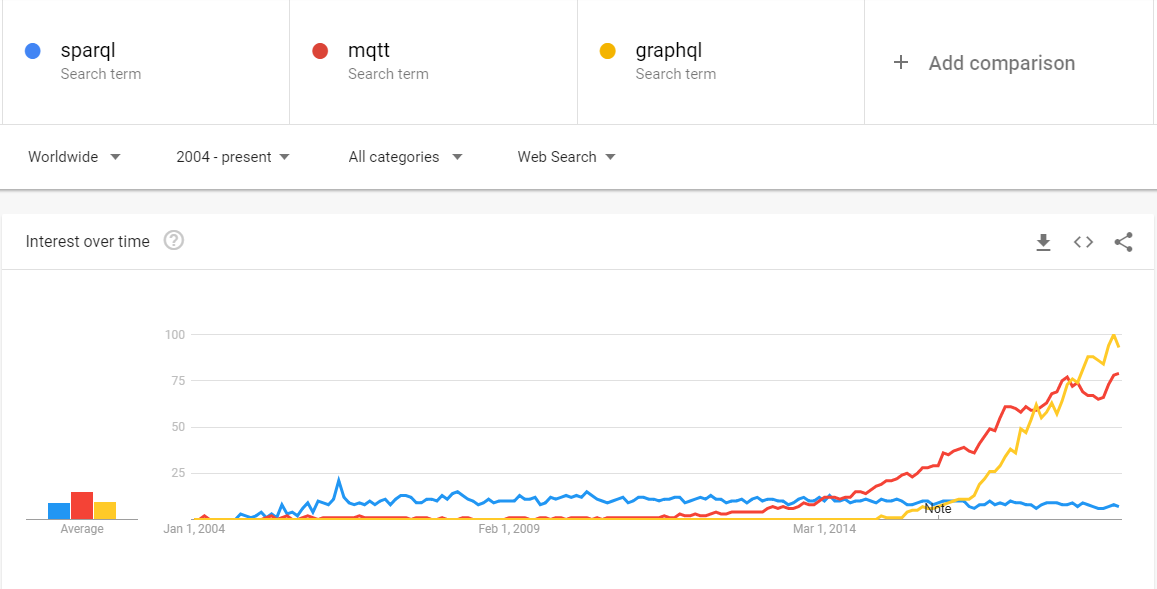 [Speaker Notes: The JSON query language implemented by Facebook and released for other developers to use more widely has increased in the last 3-4 years.]
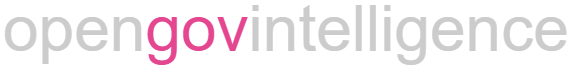 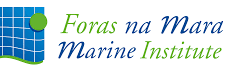 GraphQL example- https://api.digitalocean.ie
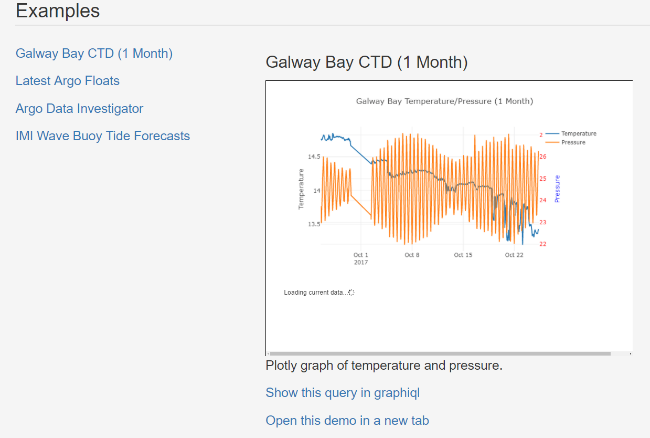 [Speaker Notes: We have deployed a GraphQL layer over our ERDDAP instance.

Examples can be found at the link given in the slide.

Taking one example using this plot….]
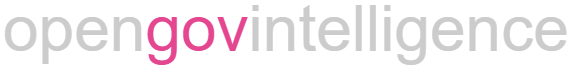 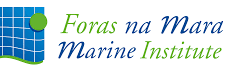 API call comparison
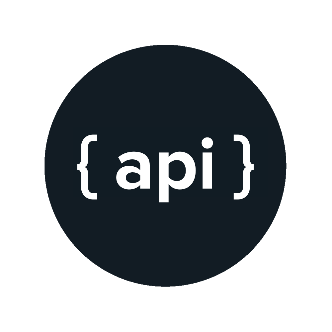 https://erddap.marine.ie/erddap/tabledap/spiddal_obs_ctd.htmlTable?instrument_id%2Ctime%2Cpress%2Ctemp&time%3E=2018-11-14T00%3A00%3A00Z
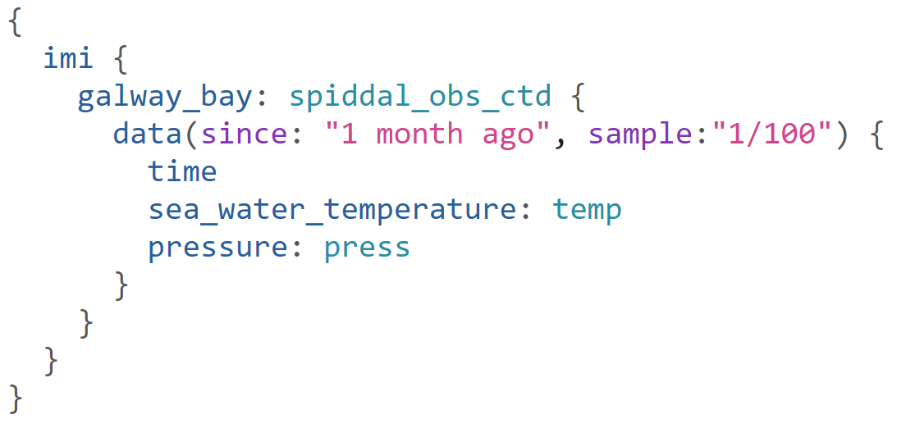 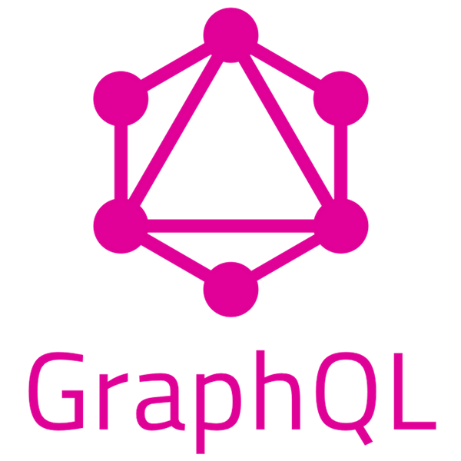 [Speaker Notes: Compare the query required to get these results using the ERDDAP URL and GraphQL.

The GraphQL is more readable and results are returned to the user in the same shape as the query. A useful feature for developers.]
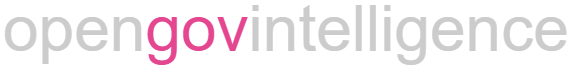 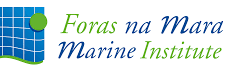 OGI - JSON-qb API Specification
Aims to exploit the advantages of LOSD (e.g. easy data integration) 

Support web developers use statistical data stored in the form of an RDF Data Cube

Assume minimal knowledge of Linked Data
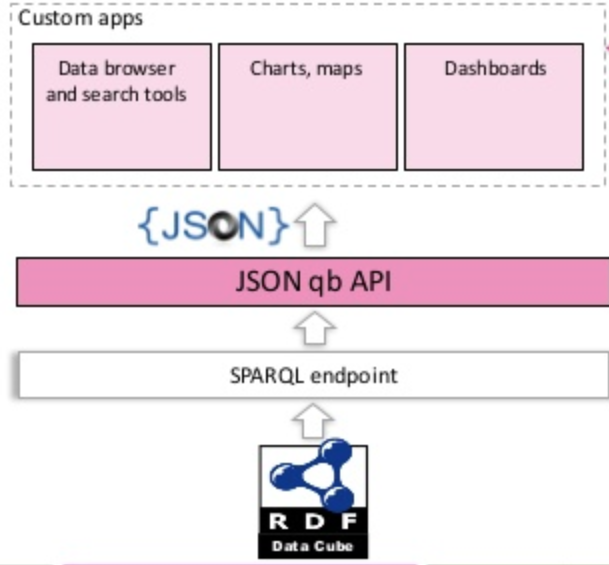 [Speaker Notes: The OGI project set out to implement and JDON-qb API to help web developers access Linked Open Statistical Data without needing to learn SPARQL.]
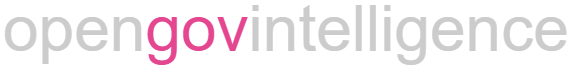 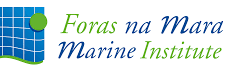 OGI - CubiQL
Aimed at developers
Make it easier to retrieve LOSD for analysis, visualisations
Don’t require understanding of SPARQL
Use GraphQL framework
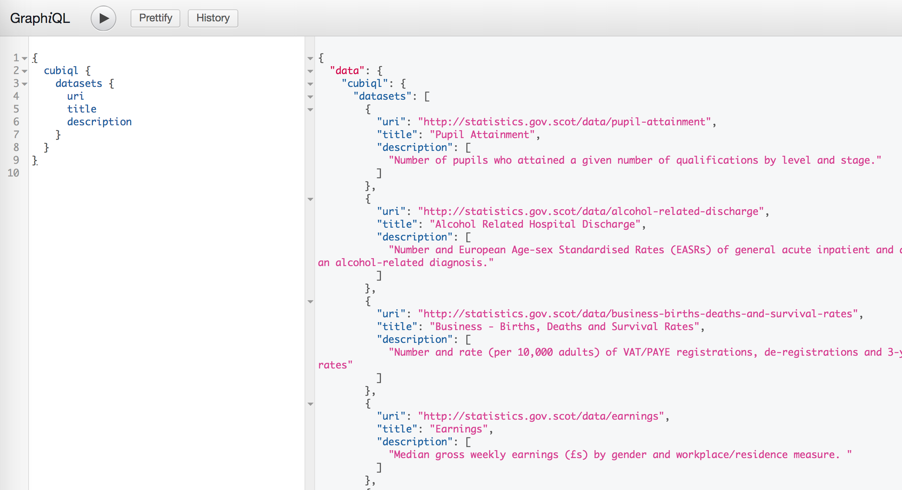 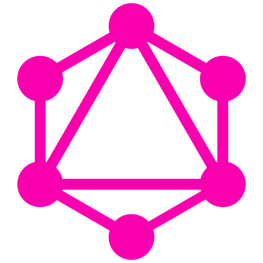 https://github.com/Swirrl/cubiql
[Speaker Notes: The result is an API called CubiQL which uses the GraphQL framework.

On the assumption that this is more familiar to web developers it should therefore be easier for them to interact with the data published through SPARQL endpoints in Data Cubes.

This was more successfully linked to the publishing workflow of government statistics data cubes (e.g. the Trafford Council pilot on worklessness). Possibly due to the multi-measure nature of the environmental data.]
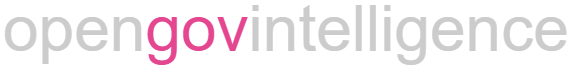 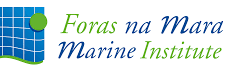 RDF Data Cube extensions of interest
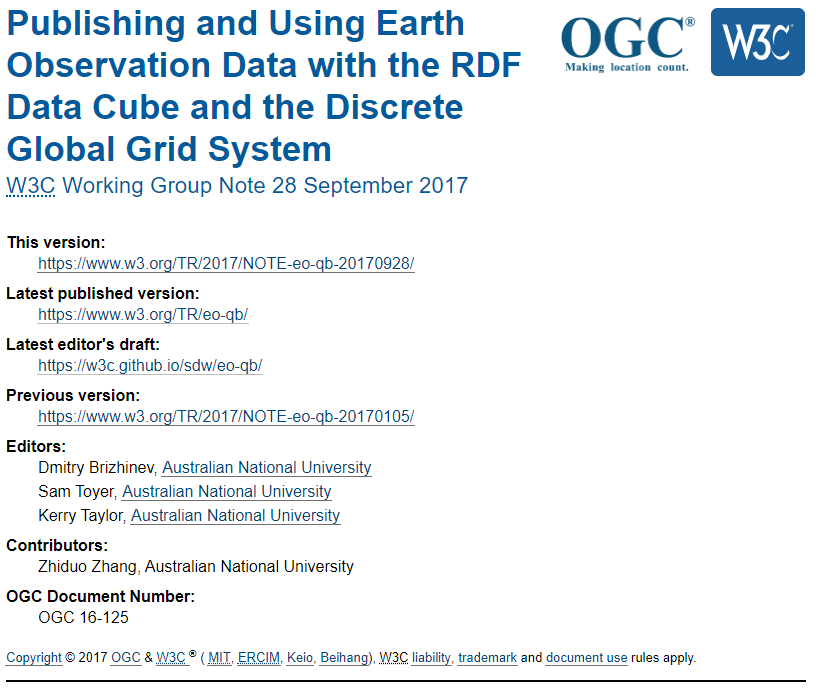 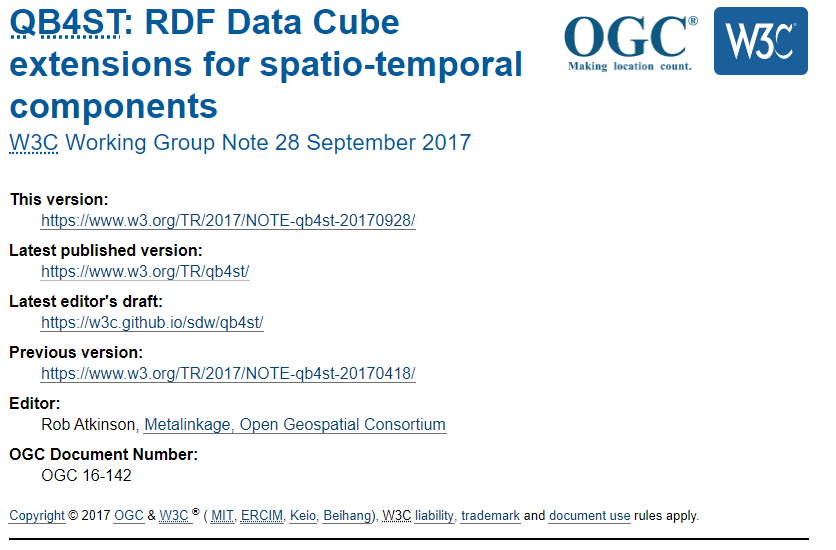